Trends in Complex Travel
Presented at 


15th Applications Conference
Atlantic City	May 2015

William G. Allen, Jr., PE
Consultant, Windsor, SC
[Speaker Notes: What I’m calling “complex travel” here is basically just trip chaining.  It’s people who make stops for secondary purposes on the way from a major origin to a major destination.]
Trip Chaining is Increasing
Chaining is “complex” travel 
intermediate stops between origin and main destination
Complex share of travel is increasing
trip-based: NHB trips
tour-based: intermediate stops
Percent of tours with stops
Baltimore, 2001: 19%
Charlotte, 2012: 33%
2
[Speaker Notes: My objective today is to show that although the majority of tours do not have a stop, the percentage of tours with a stop is increasing. I’ll also discuss some of the reasons for this increase and how it affects forecasting.
The increase in complex travel is one of the key factors driving the trend towards tour-based modelling.]
Percent NHB Trips
3
[Speaker Notes: The non-home-based purpose is how trip-based models classify complex travel.  This plot shows the percentage of person trips that are classified as non-home-based, calculated from travel surveys that go back 60 years.  As you can see, the trend is clearly upward.  The non-home-based share of travel has nearly doubled since the 1950’s.]
Why the Increase?
Higher cost of travel = chaining trips saves money
Higher congestion = more time spent travelling
More activities = less time available to travel
Drive-through EVERYTHING
4
[Speaker Notes: Why has complex travel increased?
It’s a rational response to the factors I’ve listed here: 
higher cost of gasoline
more congestion, which means longer travel times
more activities, which means less time available for travel
increases in drive-through retail]
The Final Tour
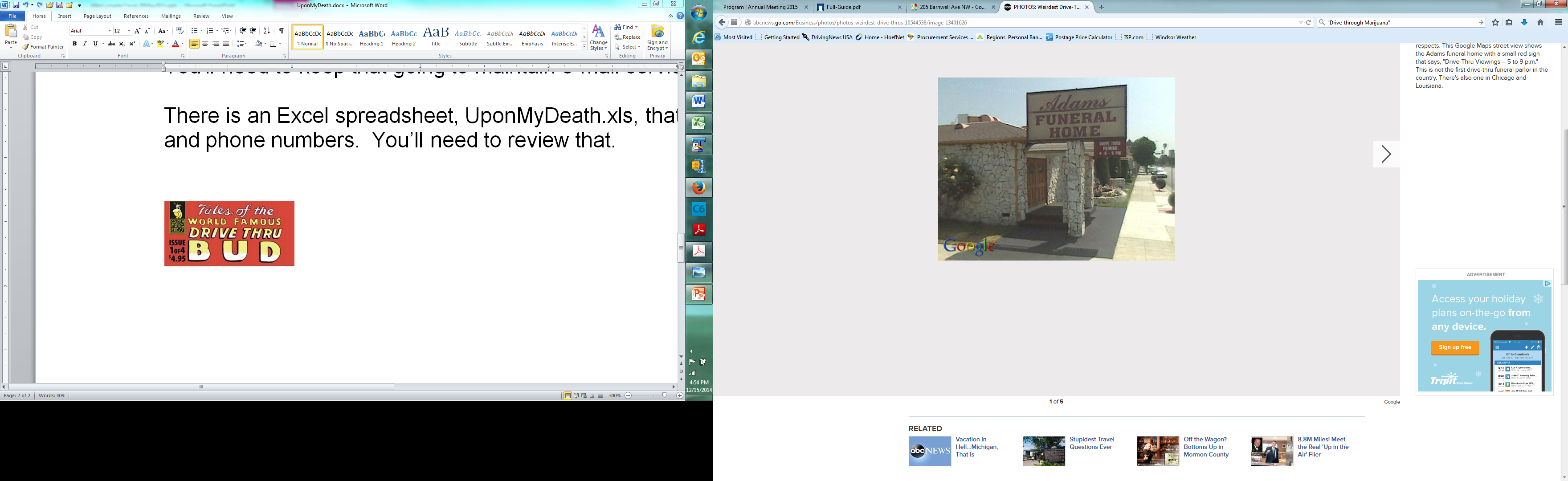 DRIVE THRU
VIEWING
6 – 9 PM
5
[Speaker Notes: ...like this drive-through funeral home]
NHB is Difficult
Varied mix of true purposes
Disjointed trip segments
Can’t relate to HH attributes
Don’t know enough about it
It’s a garbage can
may include truck / commercial trips
sometimes used as a fudge
6
[Speaker Notes: Non-home-based travel is very difficult to model accurately.  In many models, it’s an after-thought – a garbage can of different purposes and disjointed trip segments that we really don’t understand well.  In some models, non-home-based travel is arbitrarily adjusted to help match counts.  That’s not a wonderful practice, but we’ve all done it.]
NHB Improvements
Split NHB into 3 sub-purposes
journey to work
trips at work
non-work
Different purposes for simple and complex HBW trips
Trip lengths, time of day are different
7
[Speaker Notes: A recent improvement in four-step models is to split non-home-based travel into 2 or 3 categories.  “Journey to work” are the stops made on the way to or from work.  “At work” are trips made from the workplace and back again.  “Non-work” are stops made on a non-work tour.
These improvements may help the trip-based model, but it’s clear that the best way to handle trip chaining is with a tour-based model.]
Tour Models Include Chaining
Avoid the NHB mess
RT tours modelled with correct purpose, consistent mode, consistent period
Intermediate stop locations modelled more accurately
related to tour origin and destination
related to tour main purpose
include “pass-by” trips
8
[Speaker Notes: Tour-based and activity-based models represent round-trip tours as they actually exist.  The locations of the intermediate stops are easier to model, because you know the origin and destination of the tour.  The attributes of the traveller and his household can be associated with the entire tour.  The attributes of the entire tour can be associated with each stop.
The improvement in accuracy of modelling non-home-based travel is easy to see.]
Why is Chaining So Important?
Chaining is on the increase
Improve mode choice accuracy
trip mode is the tour mode
Improve assignment accuracy
get the stops in the right locations
This helps improve assignment RMSE
Brunswick: 17% → 10%
Atlanta (truck): 49% → 28%
9
[Speaker Notes: As the earlier slides show, trip chaining has been increasing and I expect it will continue to increase in the future.  If this occurs, I think it’s the best motivation yet for moving to tour-based models.
When it comes to non-home-based travel, there’s no question that tour-based models do a better job.  They have a better chance of putting the intermediate stops in the correct locations.  This will improve the estimated trip table, which should improve assignment accuracy.  Given the increasing level of complex travel, the improvement in accuracy could be significant.  The figures I show here compare the assignment RMSE of 2 trip-based models with their equivalent tour-based models.  Not all of this difference is because of trip chaining, but some of it is.]
So What?
Trip chaining (complex travel) is becoming more prevalent
Tour modelling is important for chaining
Good reason to move from trip-based to tour-based model
10
[Speaker Notes: The lessons of this presentation are simple:
trip chaining is increasing
tour-based models do a better job of modelling trip chaining
therefore, moving to the tour-based approach should produce better models]
Questions?
(803) 270-7114
wgallen@isp.com
www.williamgallen.com
11